UNIVERSIDADE FEDERAL RURAL DO SEMI-ÁRIDOCENTRO MULTIDISCIPLINAR DE CARAÚBASCURSO DE ENGENHARIA CIVIL
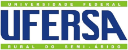 RELATÓRIO DE ESTÁGIO SUPERVISIONADO
NOME DO ALUNO
EMPRESA:
PERIODO DO ESTÁGIO
ORIENTADOR
SUPERVISOR
LOCAL DO ESTÁGIO
aaaaaaa
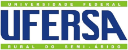 aaaaaaaa
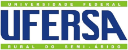 aaaaaaa
aaaaaaaa